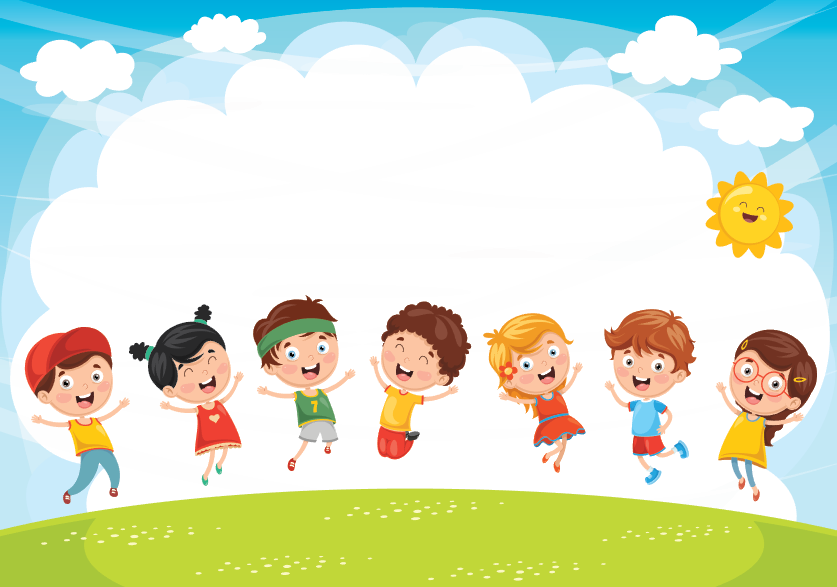 TỰ NHIÊN VÀ XÃ HỘI
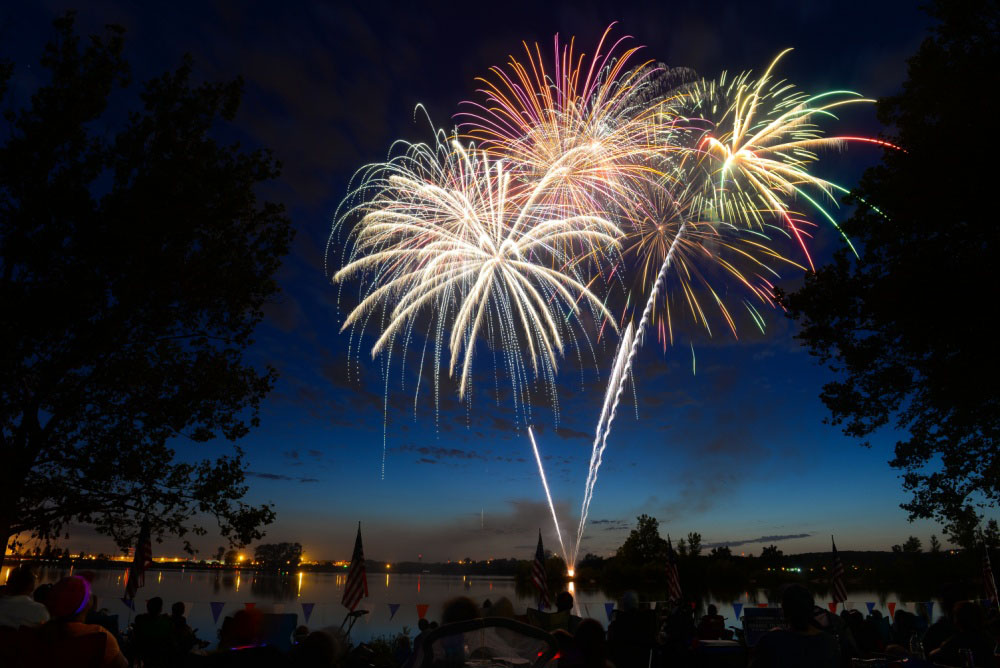 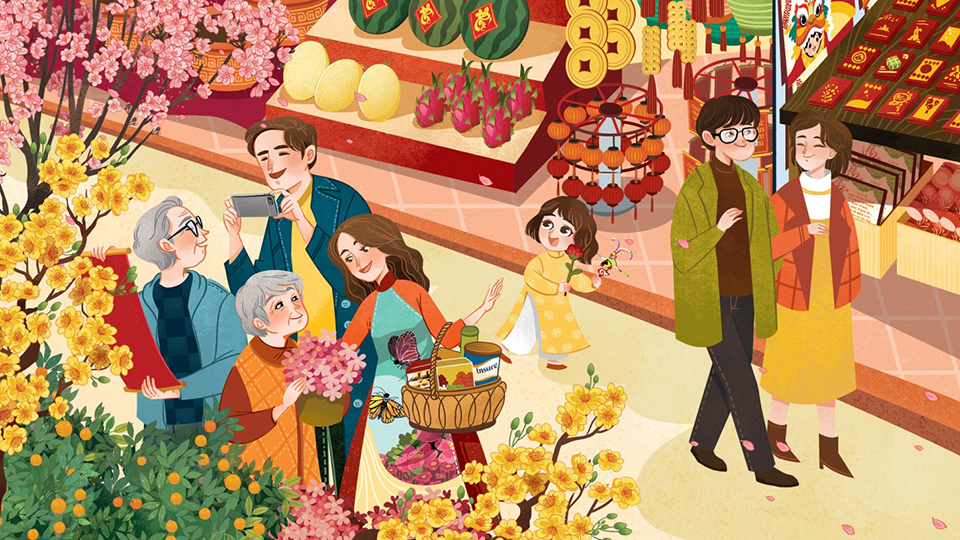 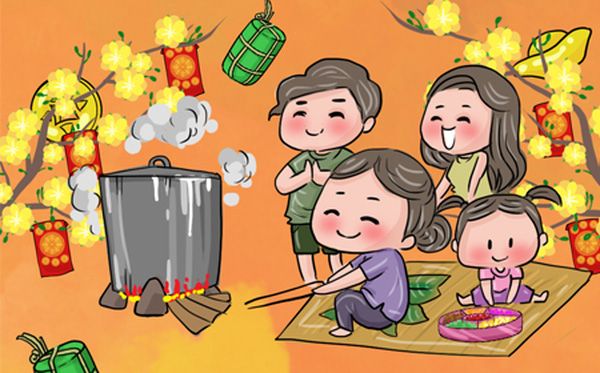 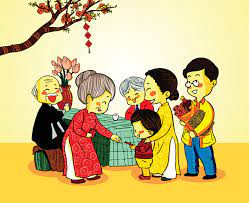 Bài 12: Vui đón Tết (Tiết 1)
Quan sát hình và kể những hoạt động mà gia đình Hoa chuẩn bị cho ngày Tết.
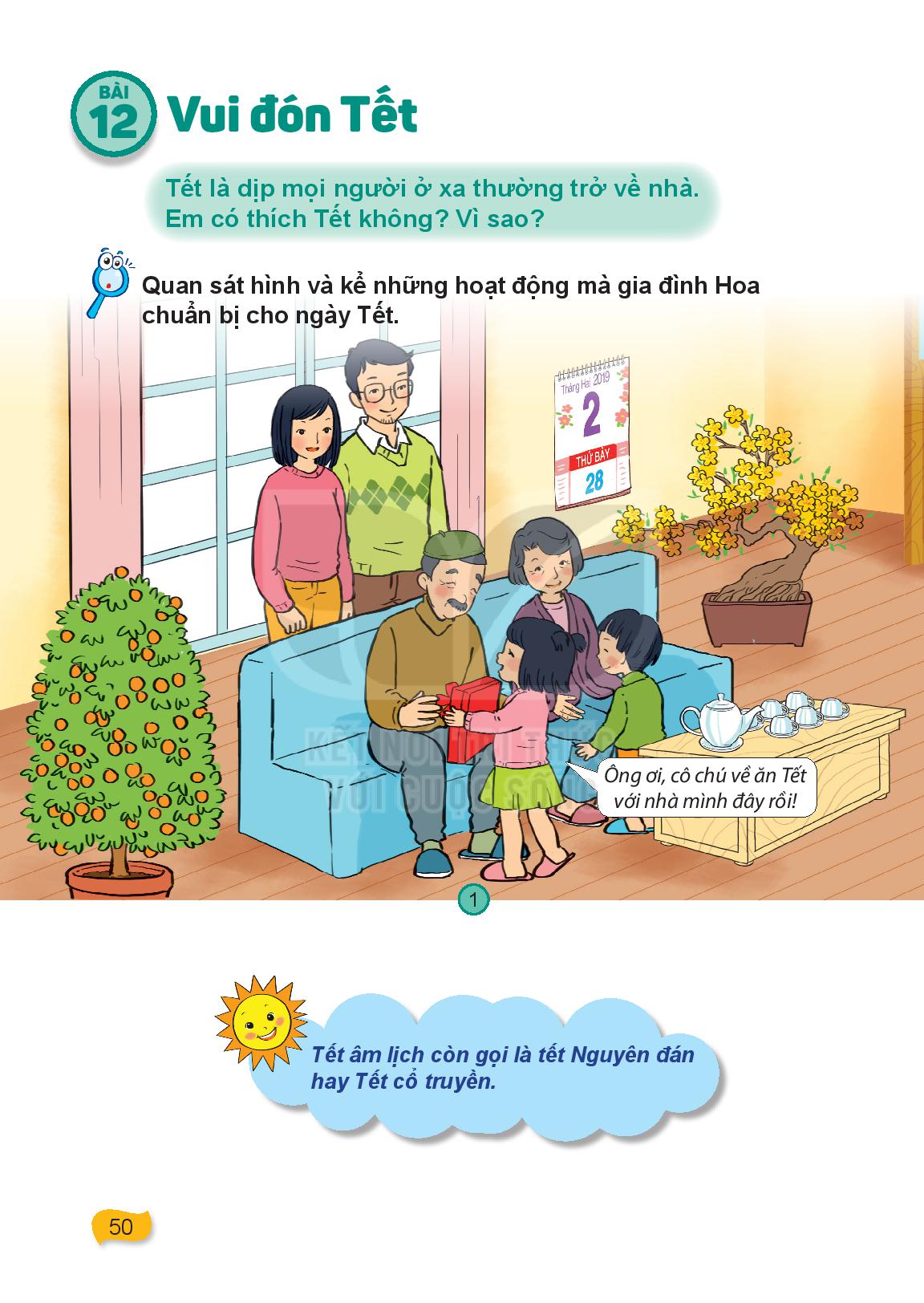 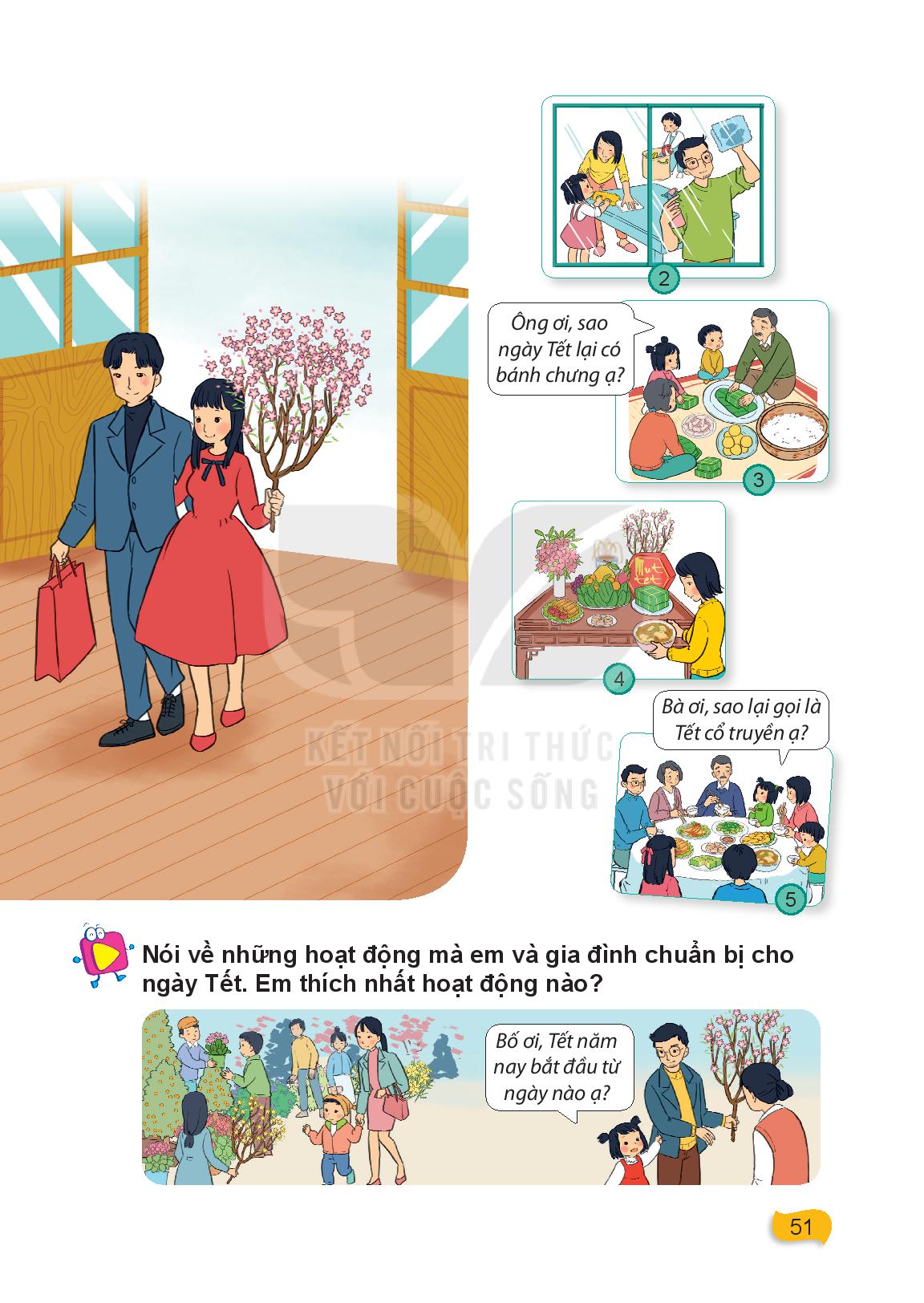 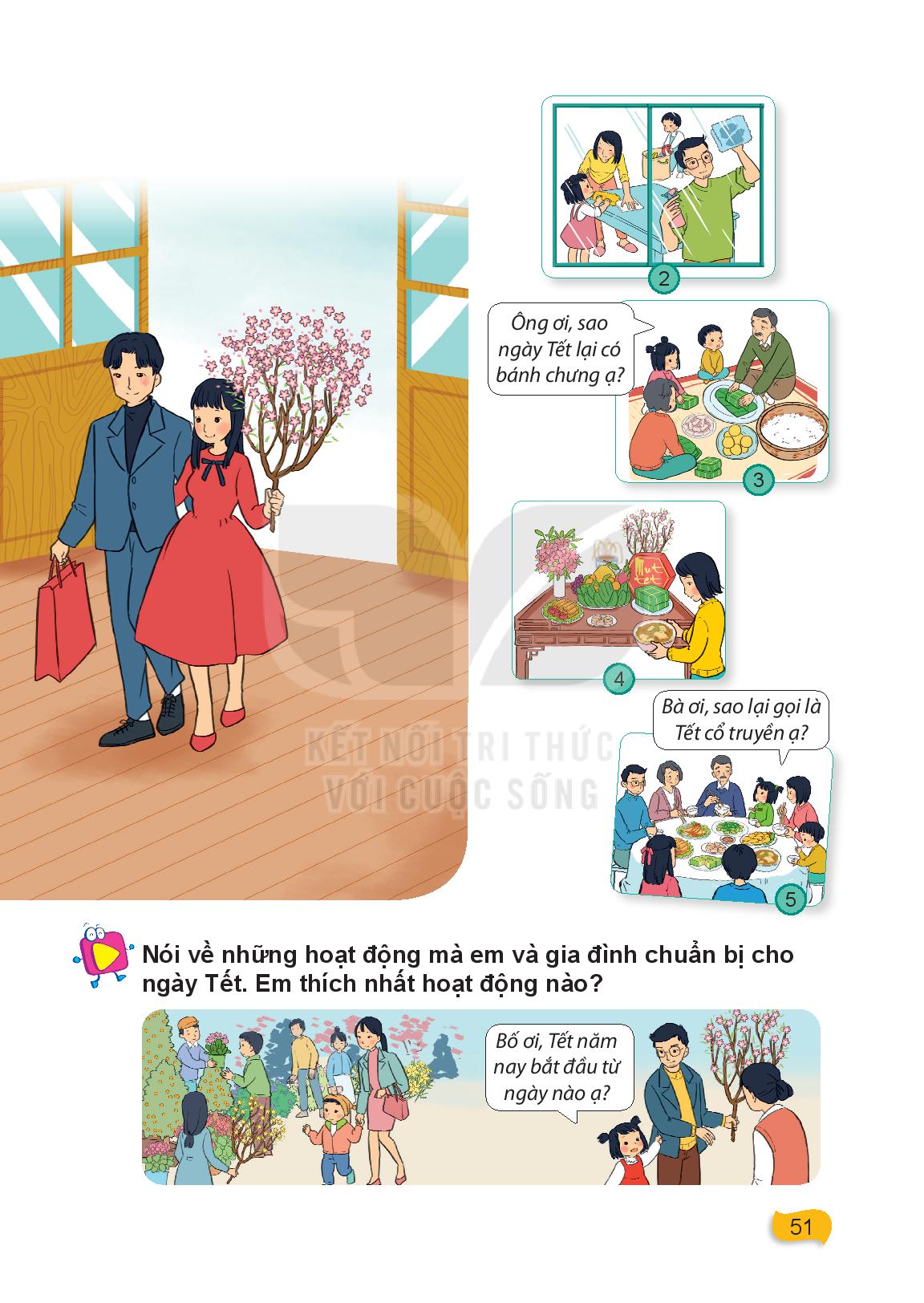 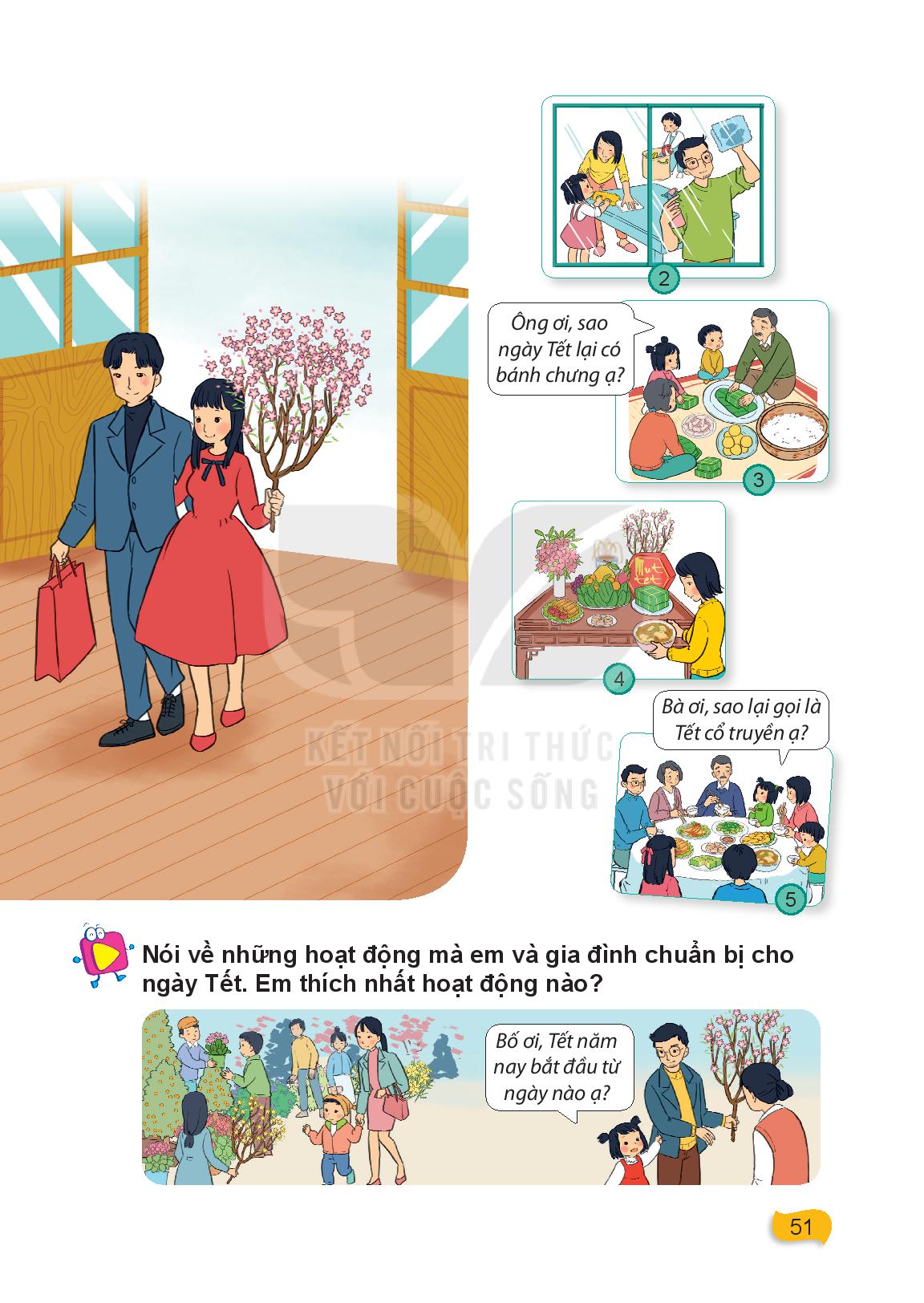 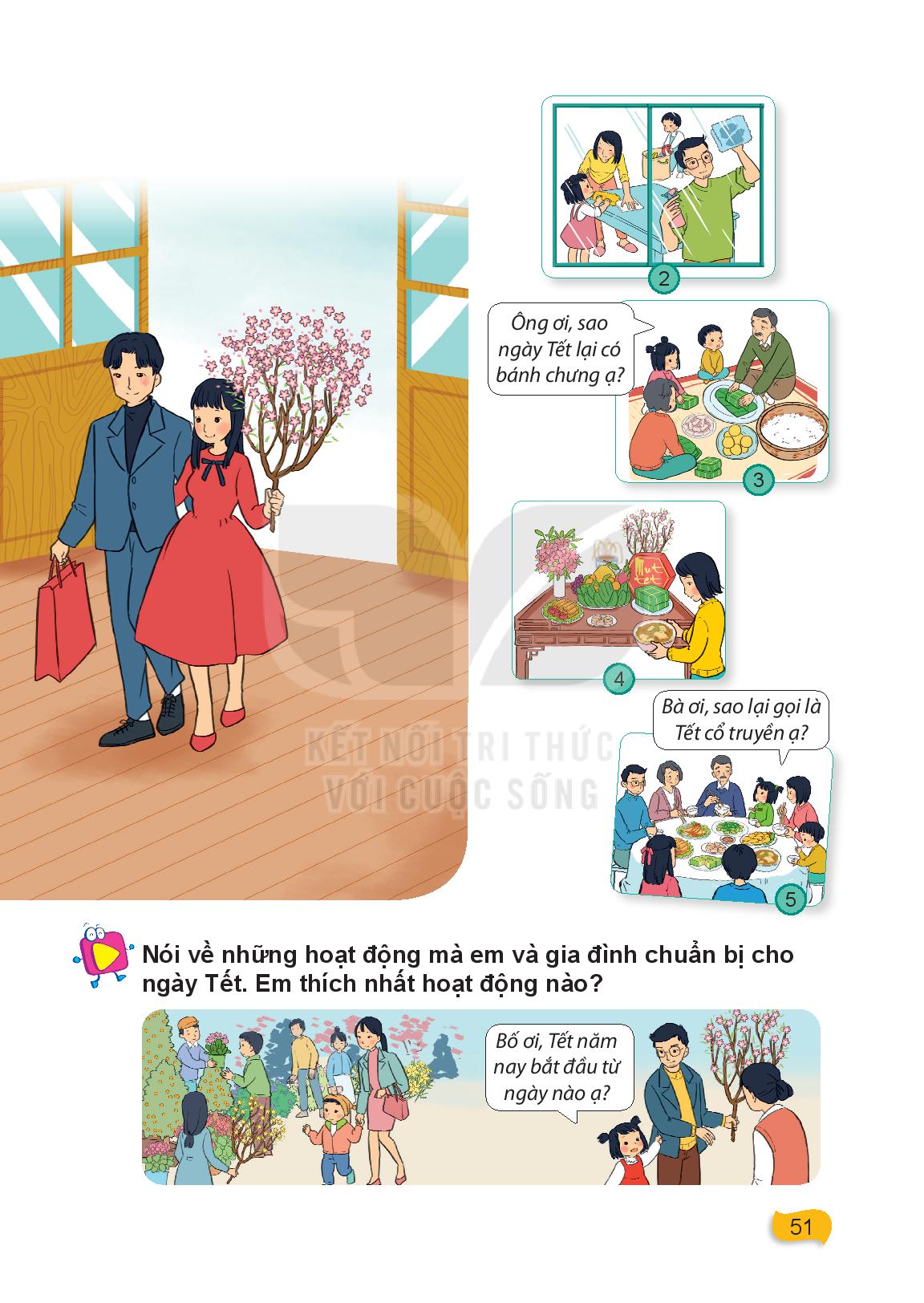 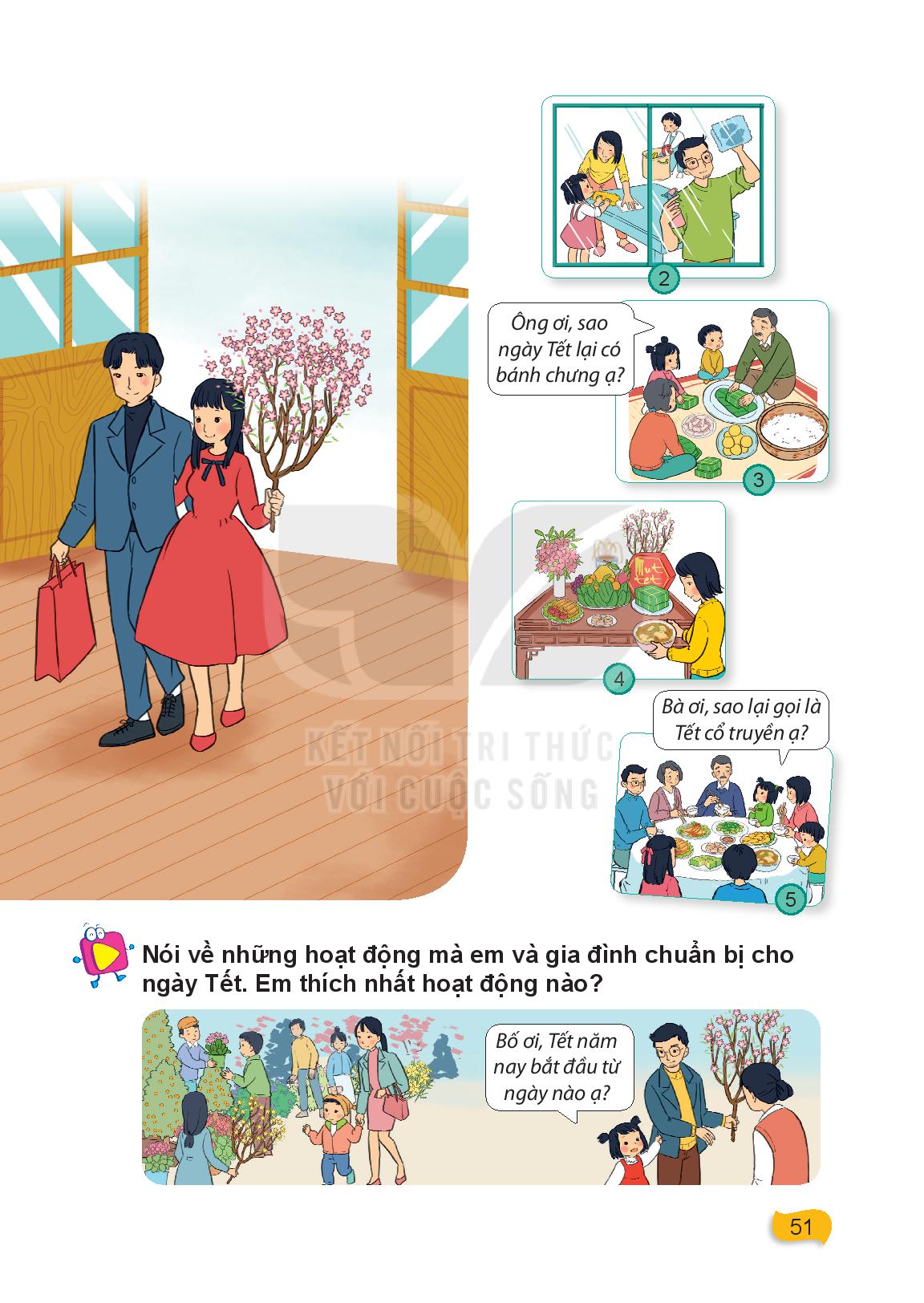 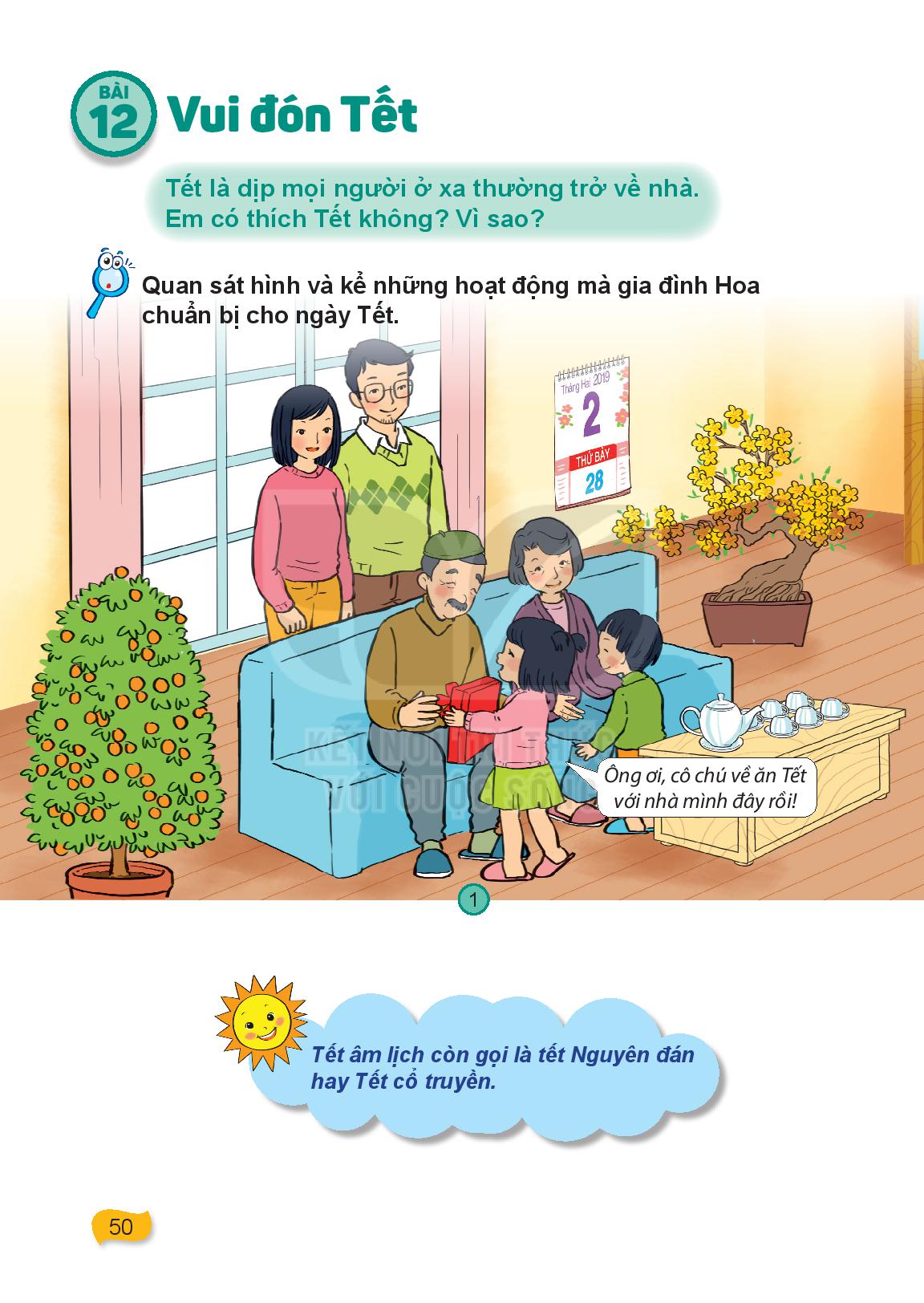 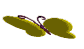 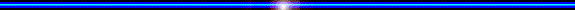 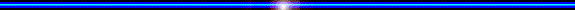 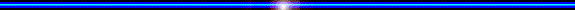 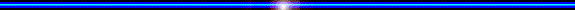 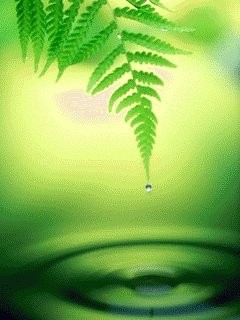 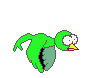 Thư Giãn
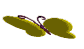 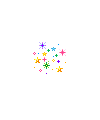 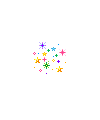 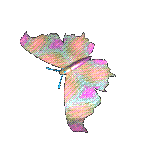 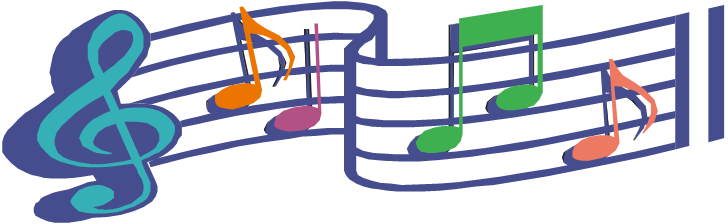 Nói về những hoạt động mà em và gia đình chuẩn bị cho ngày Tết. Em thích nhất hoạt động nào?
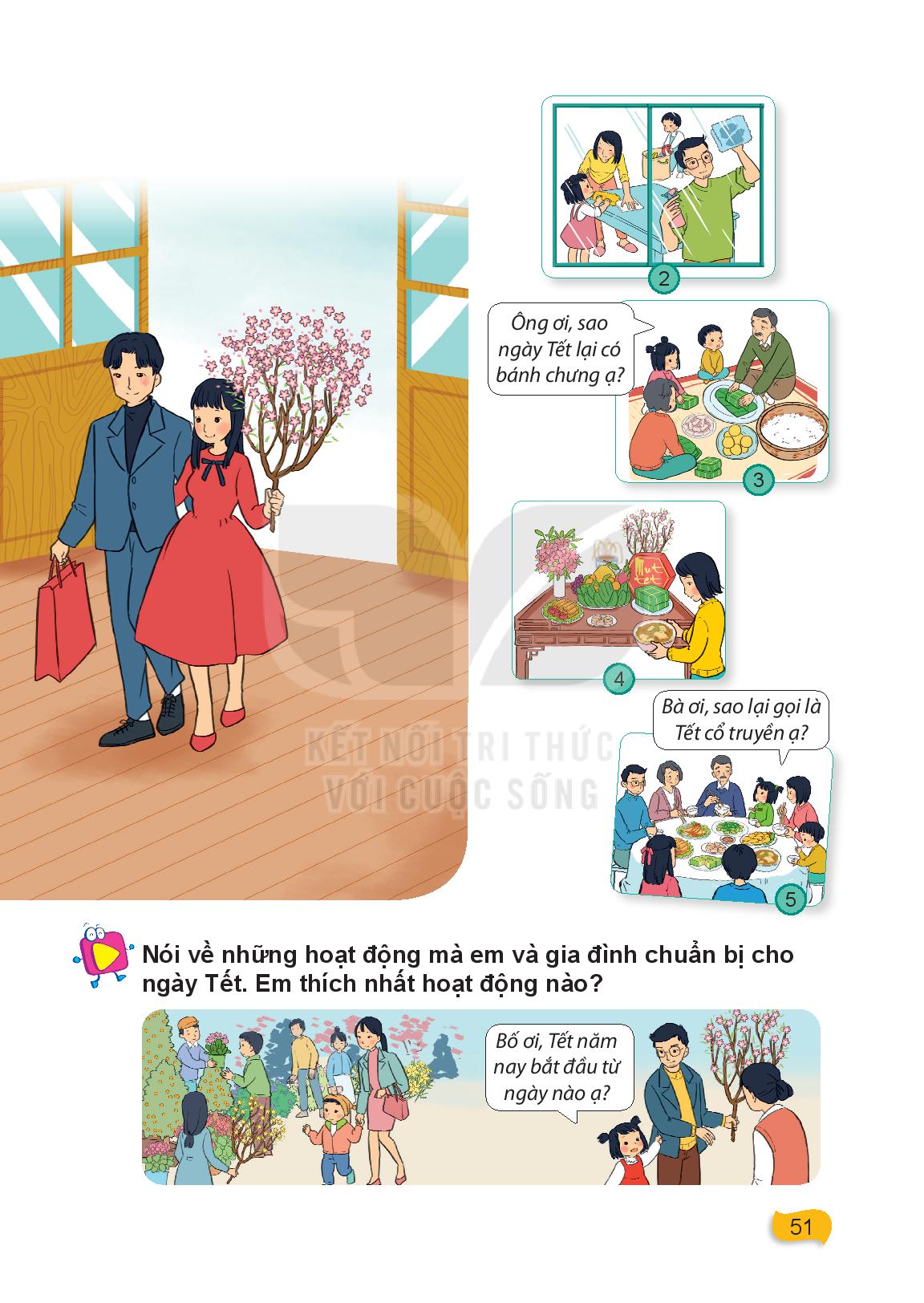 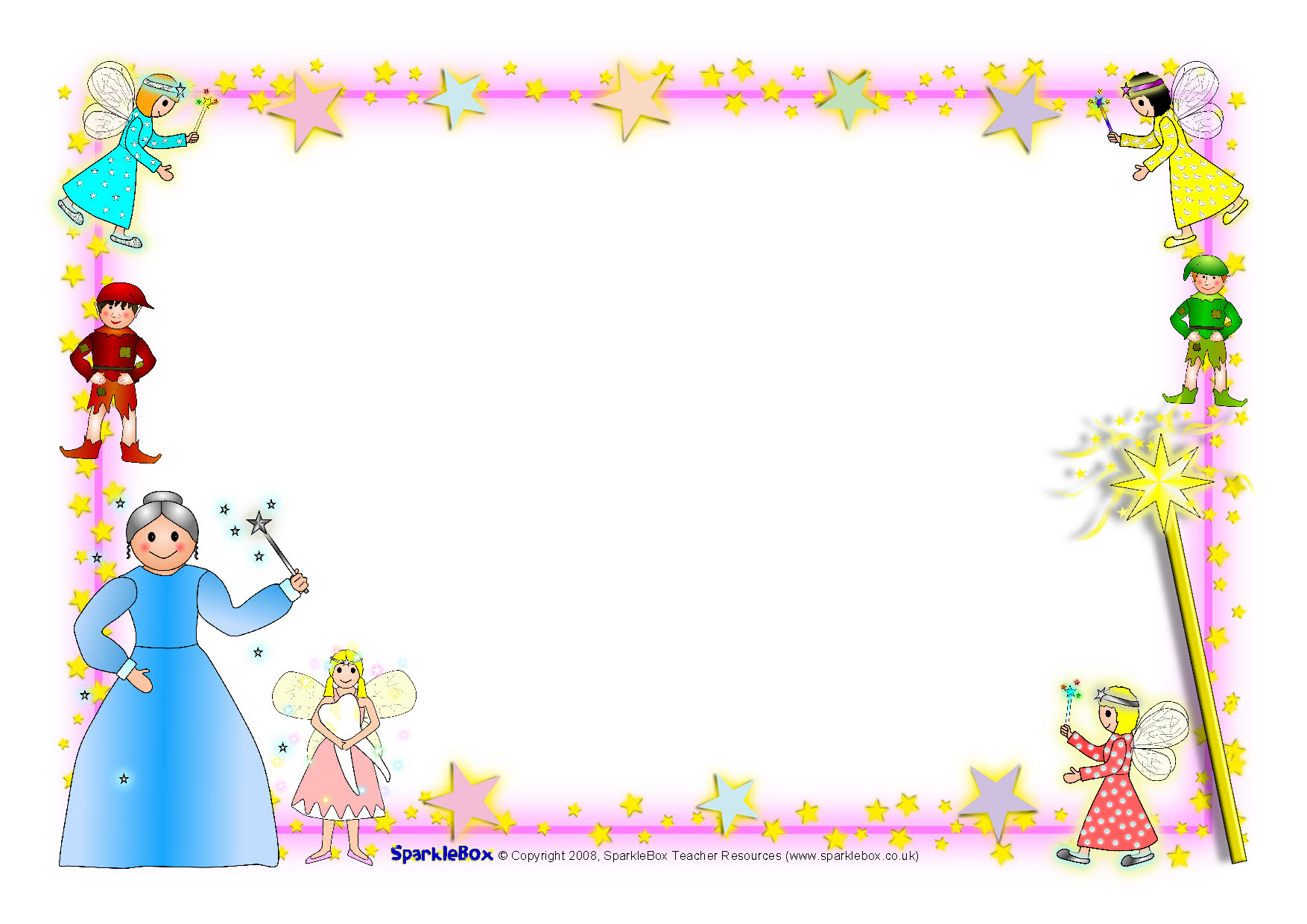 Xin chào và hẹn gặp lại!